Funding Water Programs: It’s Tough Out There!
Southern California Water Dialogue
 January  25, 2012
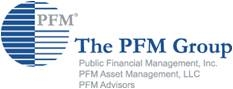 Funding Water Supply and Efficiency Programs is Harder
Water demands are down!
Demands are down across the country
Combination of economy, weather, conservation message and price
Water sales revenues are down
With lower water demands – water rates are rising
Wholesale rates are rising
Federal and state funds are growing scarce
Water remains a high value and low price commodity
1
Recession impacts more than water sales
Capital investments were made to meet growing service areas
Debt was issued to fund capital investments
Debt must be paid
Connection fees have declined dramatically
Debt service must still be paid
Only source of revenues are existing customers
Fixed charges vs. commodity charges to recover the gap
Fund balances at many agencies have been dropping for several years – water rates must be increased
Connection fees are not the best way to fund debt service
2
The Good News – Revenues are Based on Lower Sales Volumes
Most water and wastewater agencies have adjusted rates and expectations to lower sales volumes
Future rate increases should be moderate – the past few years’ substantial rate increases are not indicative of future needs
Rate increases will likely be higher than inflation to fund needed capital investments
Plans to increase rates at moderate levels will help avoid rate shock – this is easier said than done
3
Maintaining Credit Ratings is Important
Stronger credit ratings receive lower cost of capital
Stronger credits can access different products (e.g., variable rates, short-term notes, etc.)
Borrowing helps mitigate rate increases – but must be balanced with sufficient pay as you go to have a sustainable financial plan
Capital and infrastructure needs will not go away
4
Effects of Rating Changes – Cost of Capital
Lower ratings translate to higher interest costs
The current spread differential between an ‘AA’ and an ‘A’ 30-year fixed rate issuance for a California Municipal Water issuer is approximately 65-70 bps. 

The graphs below highlight the spreads between ‘AA’ and ‘A’ rated GO and Revenue bonds over the past year
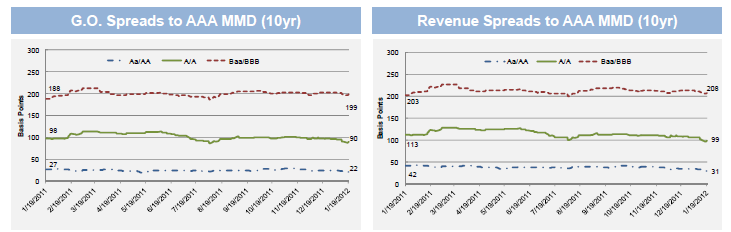 5
Hypothesis – Predictability and Transparency Have Value
Multi-year rate actions can be beneficial
Certainty and predictability are valued by customers
Prop 218 process costs may be reduced
Revenue discipline has value
Consumers seem to respond to the total bill
Price elasticity is real – that is, the quantity demanded will fall as prices rise
But – do consumers respond to the marginal or average price?
Does this give water utilities an opportunity to simplify rates?
Budget based billing is valuable as a tool to help consumers
Consumers will reduce water consumption when bills are high
Unclear as to whether they respond to tiers more strongly than to the total bill
Education about how to reduce water bills is important
6